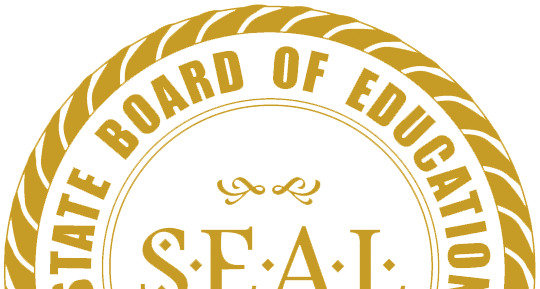 MARY SCOTT HUNTER
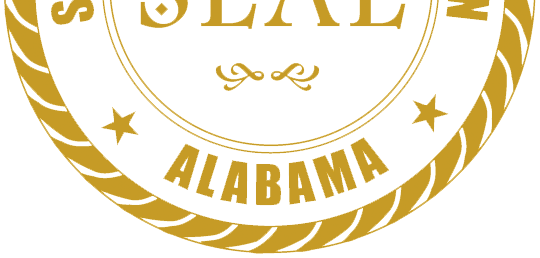 Representative-Alabama Board of Education
District 8 (Limestone, Madison, Jackson, DeKalb, Etowah)
www.maryscotthunter.com
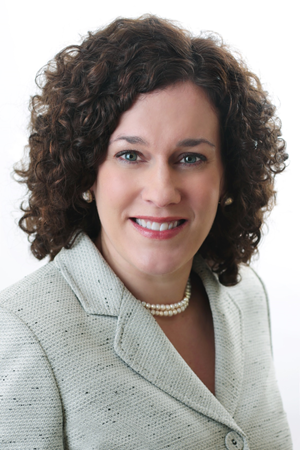 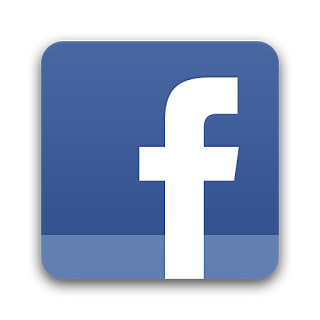 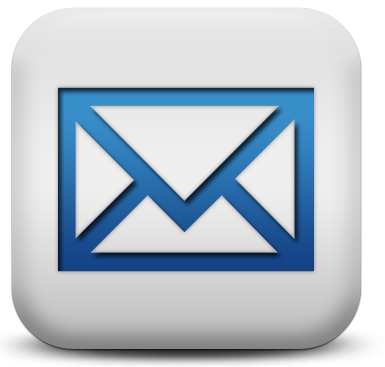 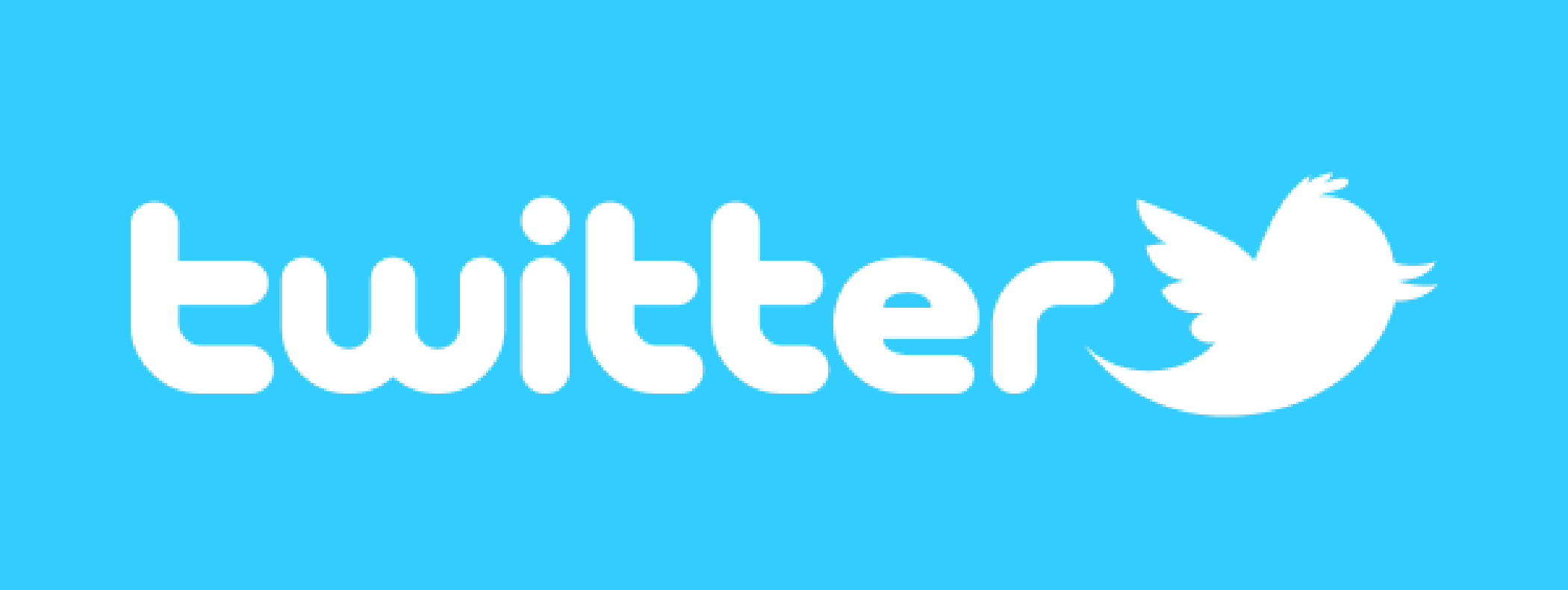 Deep Dive intoCollege and Career Readiness
Deep Dive intoCollege and Career Readiness
Quantity and Quality of our Graduates 
College Going
Are they Ready?
What are they studying?
Jobs in Alabama
Middle Skills Gap
Understanding the Challenges
What Solutions?
Questions
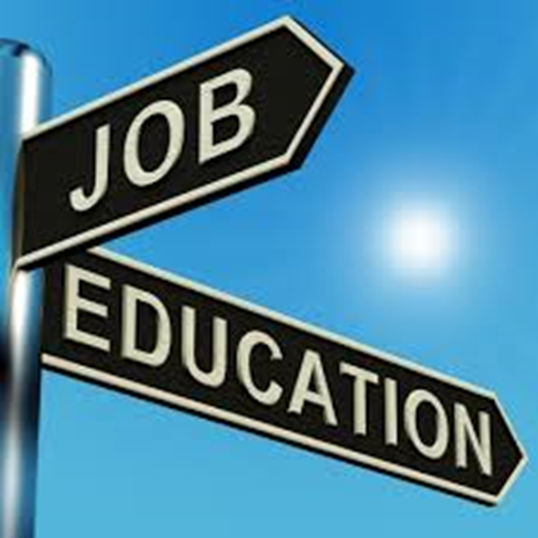 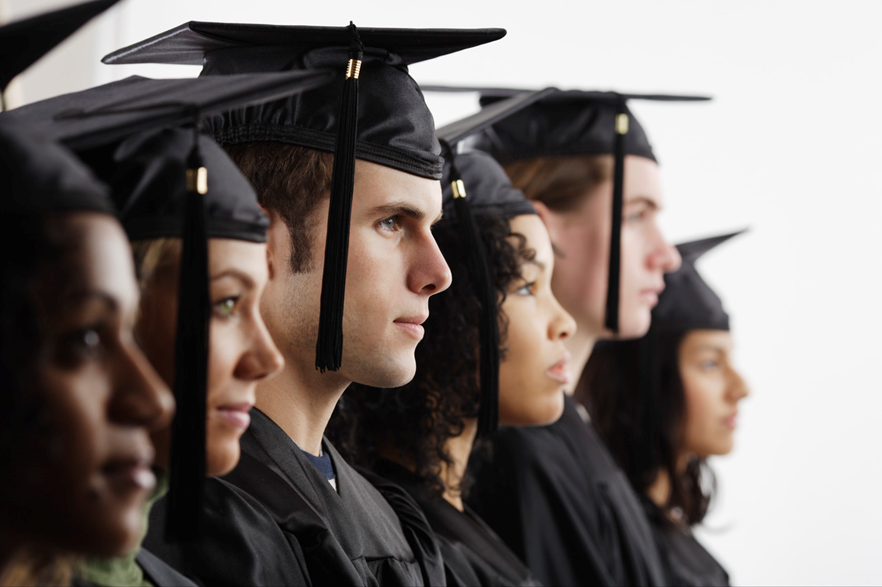 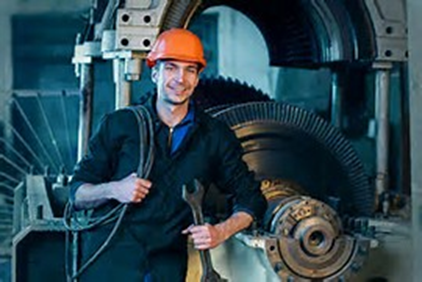 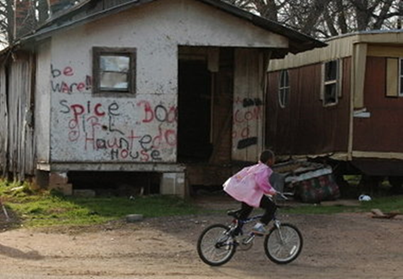 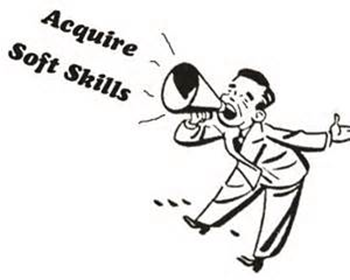 Graduation Rate Let’s talk Quantity…
Graduation Rate (Statewide)
2011	72%
2012	75%
2013	80%	
2014 	86%	
600 additional students graduate for every 1% increase
90% Grad Rate by 2020 is the Goal
*As Reported from State Department of Education’s Data Center www.alsde.edu
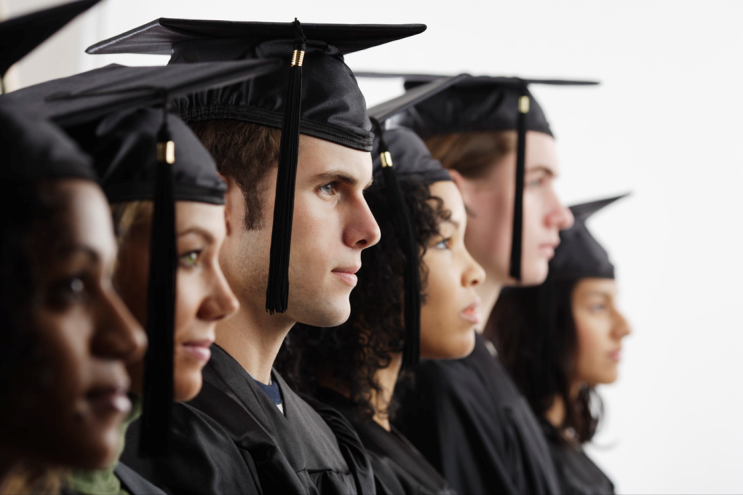 College Going
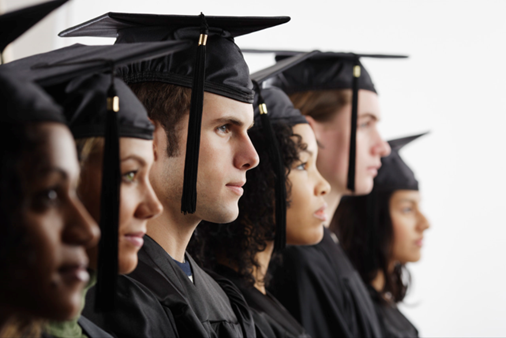 College and Career ReadinessLet’s talk quality…
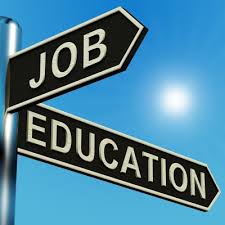 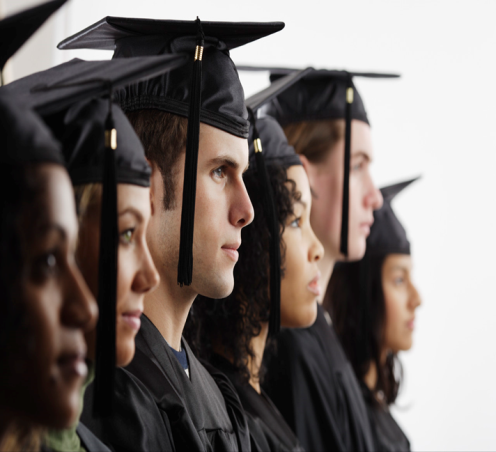 College & Career ReadinessBasis for Change – The Disconnect
Alabama High School 
Grad Exam
The ACT
Language	     97%
Math		     97%
Reading	     97%
Science	     97%
Social Studies  97%
English(18)	    66%
	Math(22)	     31%
	Reading(22)     41%
	Science(23)	     30%
	All Four	     20%
College Readiness -- Remediation Rates
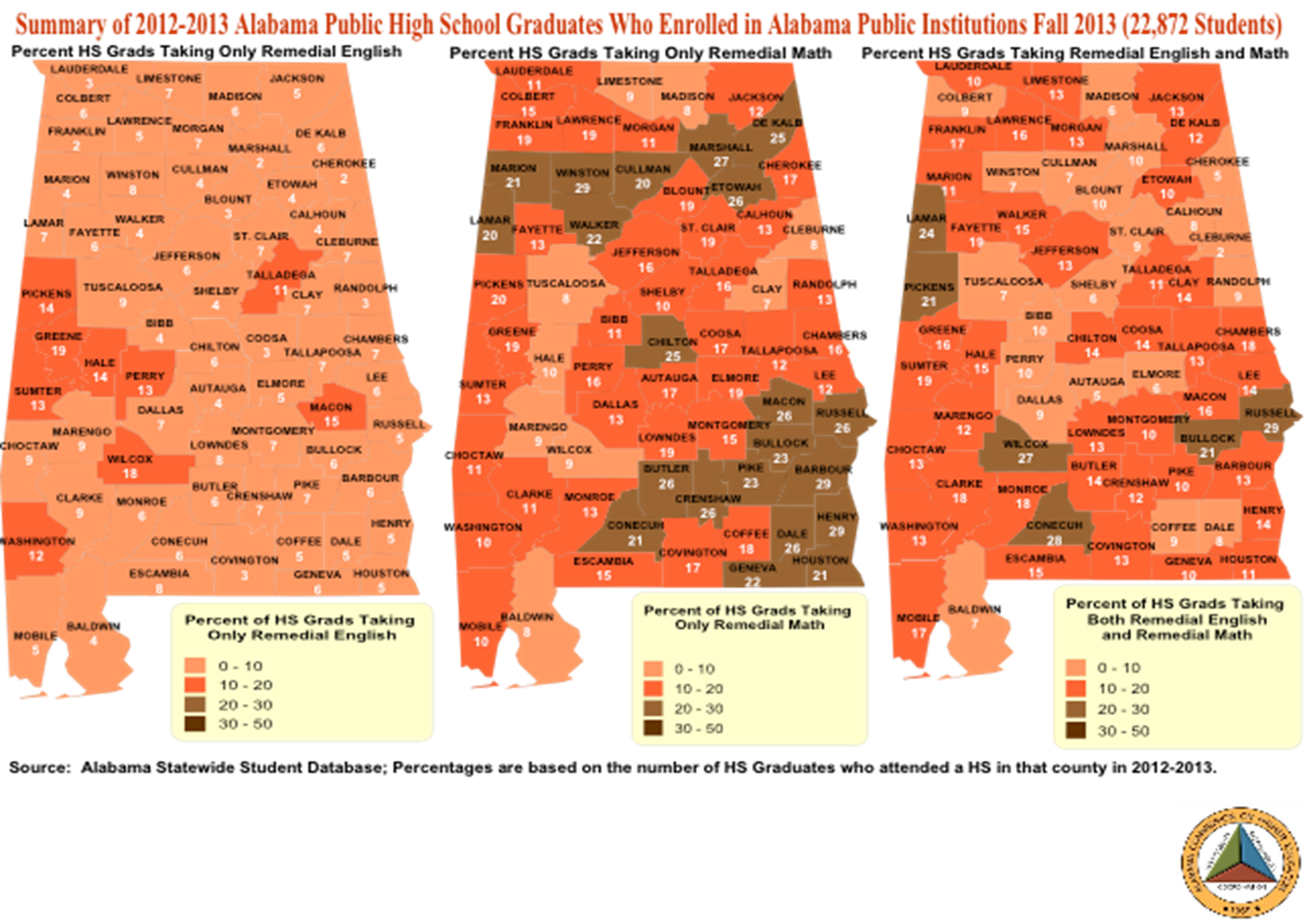 Career Readiness – Middle Skills Gap
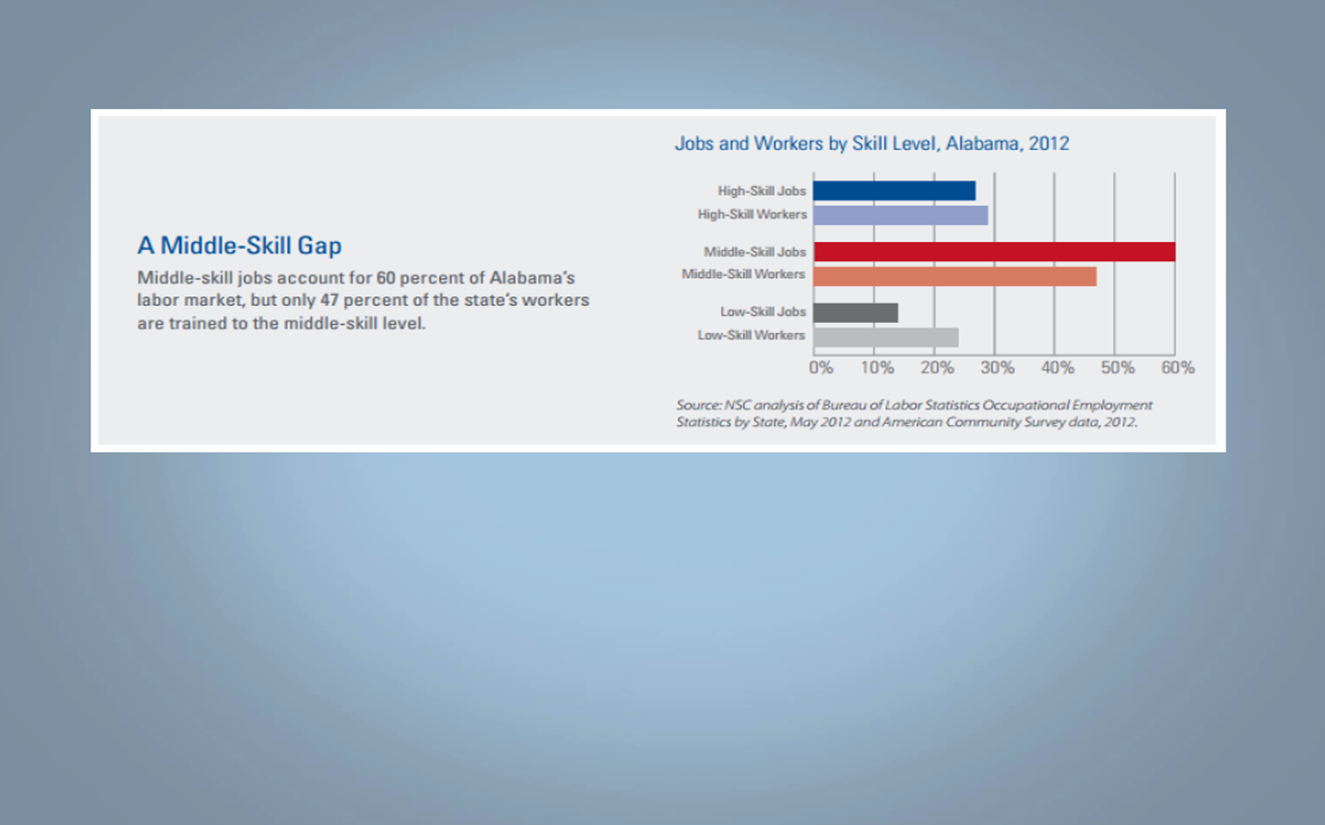 What are they taking?Choices of All Undergrads enrolled in AL Public 2YR Colleges
Projected (2013-2023) Fastest Growing Occupations vs. Degree Choices of All Undergrads enrolled in AL Public 2YR Colleges
Projected (2013-2023) Fastest Growing Occupations vs. Degree Choices of All Undergrads enrolled in AL Public 2YR Colleges
Projected (2013-2023) Fastest Growing Occupations vs. Degree Choices of All Undergrads enrolled in AL Public 2YR Colleges
What are they taking?Choices of All Undergrads enrolled in AL Public 4YR Colleges
Projected (2013-2023) Fastest Growing Occupations vs. Degree Choices of All Undergrads enrolled in AL Public 4YR Colleges
Projected (2013-2023) Fastest Growing Occupations vs. Degree Choices of All Undergrads enrolled in AL Public 4YR Colleges
Projected (2013-2023) Fastest Growing Occupations vs. Degree Choices of All Undergrads enrolled in AL Public 4YR Colleges
Summer 2012 - Spring 2013 COMPLETIONS of Students – All AL 2YR & 4YR Public Colleges VS. Projected Job Growth (2013-2023)
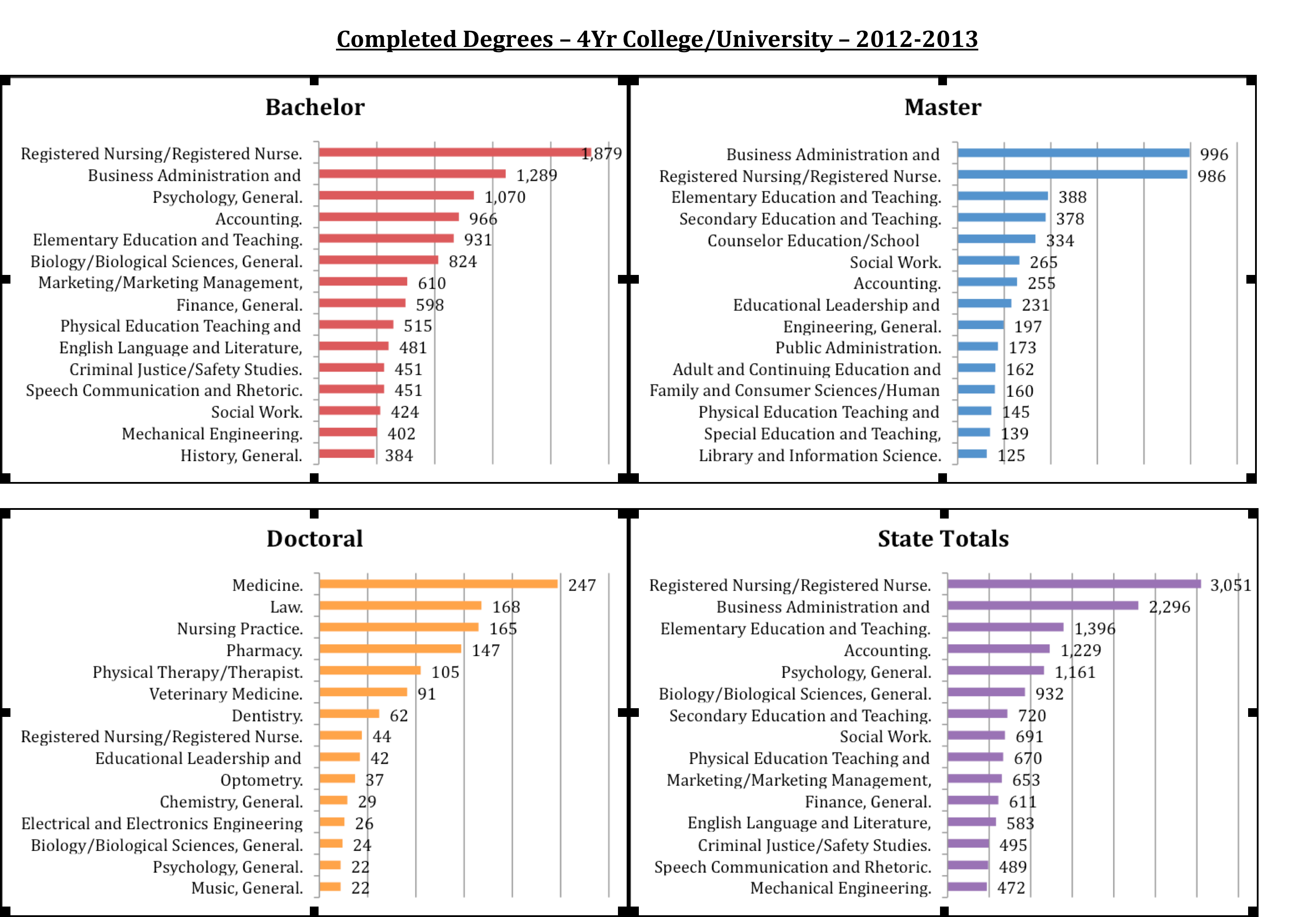 Understand the Challenges
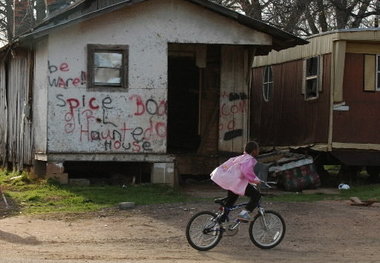 http://alabamapossible.org/
Understand the Challenges
4.8 million – Alabama’s population

32,500 – Alabama citizens currently incarcerated in the State Prison System

479,000 - Working age adults in Alabama without high school credentials

459,000 - Underemployed Alabamians

790,000 – Job openings in Alabama between now and 2020

50% - Workers eligible to retire TODAY!

114,533 / 2020; 218,904 / 2030 – projected worker shortfall in Alabama
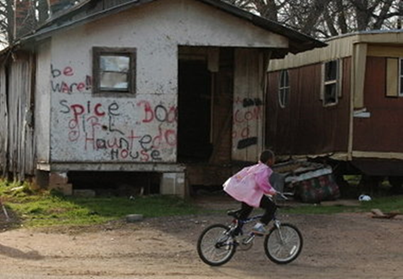 Understand the Challenges
More than 1 in 6 Alabamians live in poverty.  17.5 percent of Alabamians live below the federal poverty line, which is $21,954 in household earnings for a family of four

1 in 4 children in Alabama live in poverty

The gap between Alabama’s richest and poorest is the second largest in the nation. 

Alabama ranks 42nd in the nation in per capita income.  Nearly 60 percent of that wage gap can be attributed to our high school drop out rate, which was 41.4 percent in 2007

Alabama is the second most obese state in the country and has the fourth highest rate of diabetes among adults.  

2nd hungriest state in the nation and 25 percent of Alabamians experienced food hardship in 2010. 

http://alabamapossible.org/
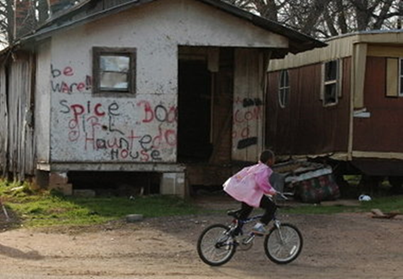 Understand the Challenges
Alabama Public School Students in Poverty (qualify for reduced or free lunches):   72%

Individuals with a high school degree: 82.1%

Individuals with a four year college degree: 23.3%

Teens ages 16 to 19 not attending school and not working: 10%

Percent of college students with debt: 54%
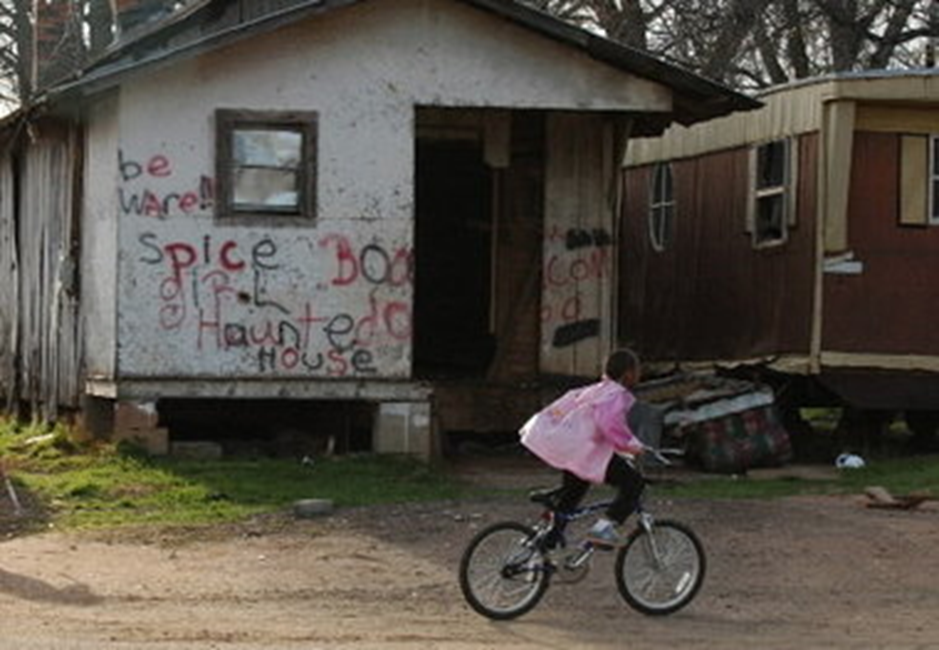 Understand the Challenges
4.8 million – Alabama’s population

32,500 – Alabama citizens currently incarcerated in the State Prison System

479,000 - Working age adults in Alabama without high school credentials

459,000 - Underemployed Alabamians

790,000 – Job openings in Alabama between now and 2020

50% - Workers eligible to retire TODAY!

114,533 / 2020; 218,904 / 2030 – projected worker shortfall in Alabama
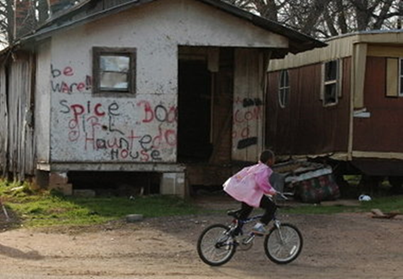 Understand the Challenges
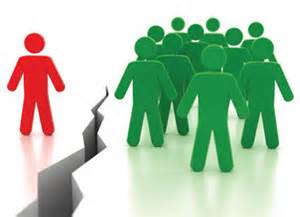 Skills Gap

Retirement Bubble

Need Skilled Trades People

Need Workers with Soft Skills
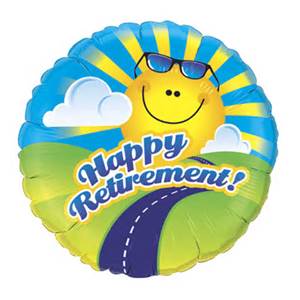 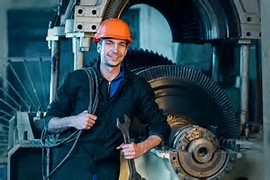 What K-12 Solutions?
K-12 Strategic Plan 2020 which seeks to increase the Quantity and Quality of our graduates

Promote CTE, Industry Credentials, Leadership, Career Awareness

Steer students to make smart decisions about college and career

Collaboration between Business and Industry and Education
What 2-Year College Solutions?
Dual Enrollment, Apprenticeships, Internships

Promote CTE, Industry Credentials, Leadership, Career Awareness

Steer students to make smart decisions about college and career

Collaboration between Business and Industry and Education
What 4-Year College Solutions?
Hands-on opportunities
Internships
Change student interests / Promote available job opportunities
Deal with skyrocketing costs
Many Thanks to…
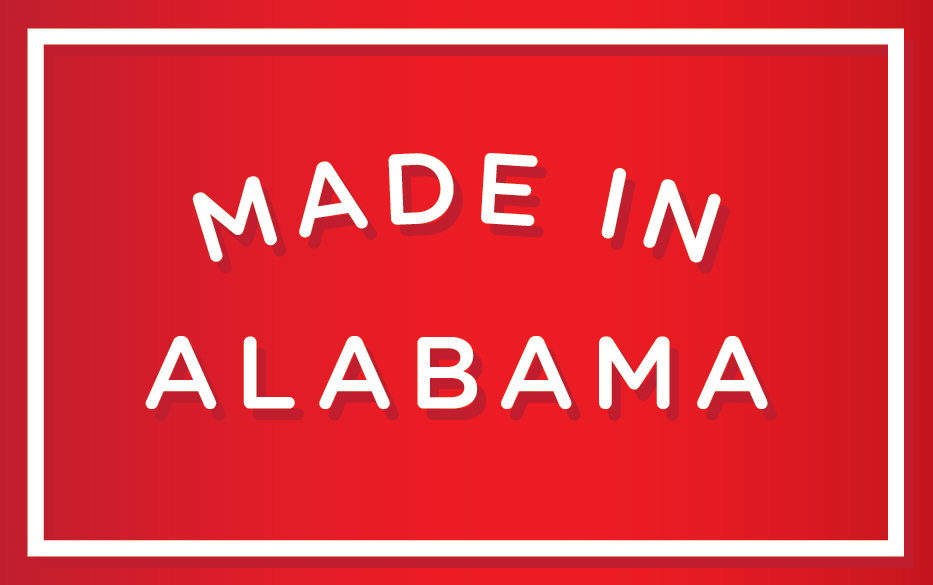 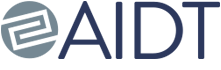 “All one can really leave one's children is what's inside their heads. Education, in other words, and not earthly possessions, is the ultimate legacy, the only thing that cannot be taken away.” 
				~ Werner Von Braun
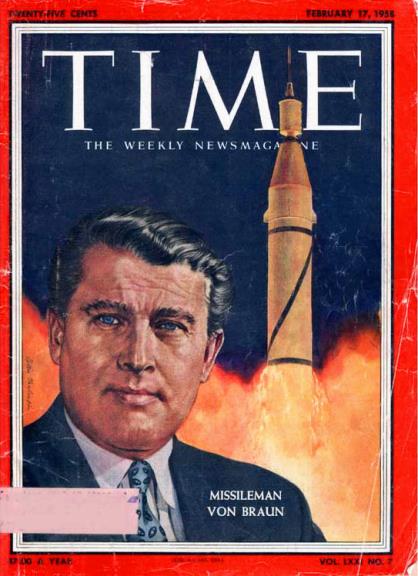 “All one can really leave one's children is what's inside their heads. Education, in other words, and not earthly possessions, is the ultimate legacy, the only thing that cannot be taken away.” 
				~ Werner Von Braun


QUESTIONS?
			


Mary Scott Hunter
District 8, Alabama State Board of Education
www.maryscotthunter.com
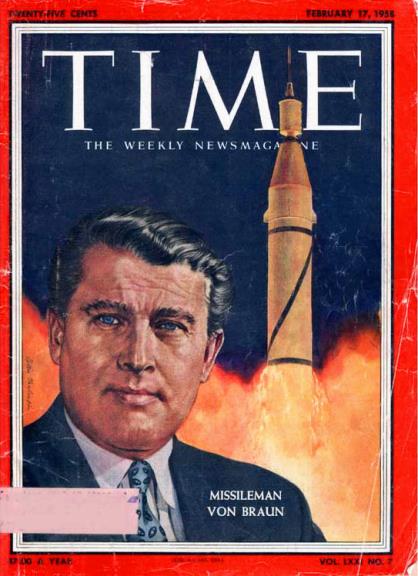